Россия – родина моя.
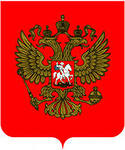 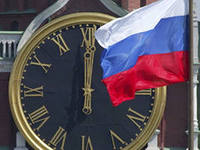 Подготовила: Баранова Василиса 4 »А» МАОУ «СОШ № 91» г. Пермь, 2015г.
Классный руководитель: Алексеева Н.Н.
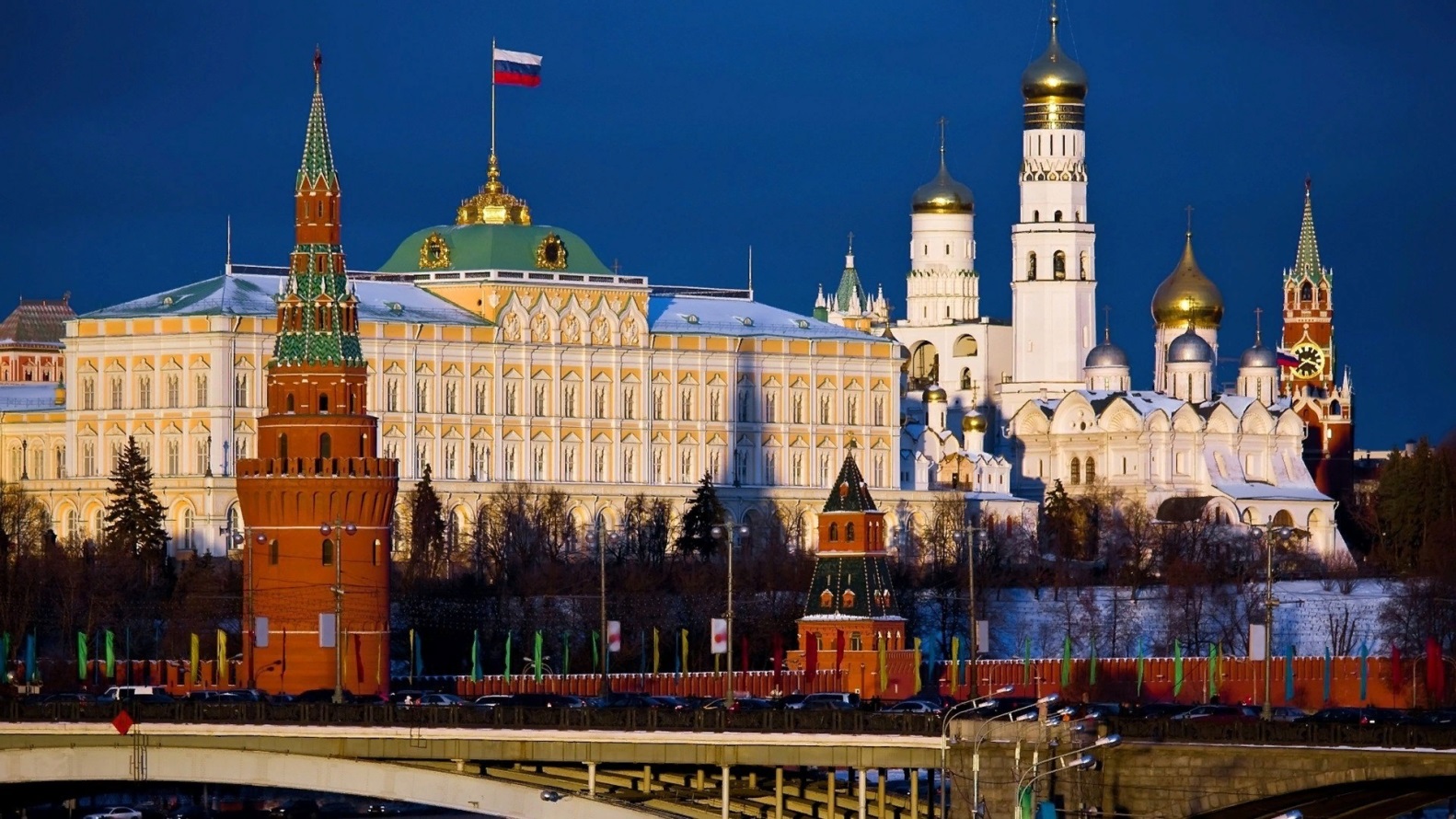 Цель проекта:-рассказать о величии и значении своей страны; -показать любовь и уважение к ней.
Великая и могучая Россия.
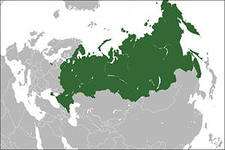 Россия- Русь.
Государство в Восточной Европе и Северной Азии с населением почти      144 миллиона человек с самой большой территорией в Мире  и государственным русским языком.      В составе Российской федерации        46 областей, 22 республики,  9 краев,   4 автономных округа и 1 автономная область – Еврейская и 3 города федерального значения.
Правительство России.
Президент Путин В.В.
Председатель правительства Медведев Д.А.
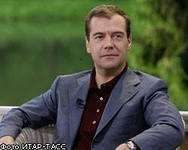 Времена года России.
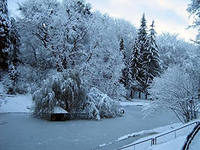 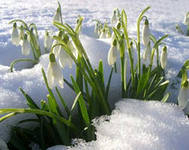 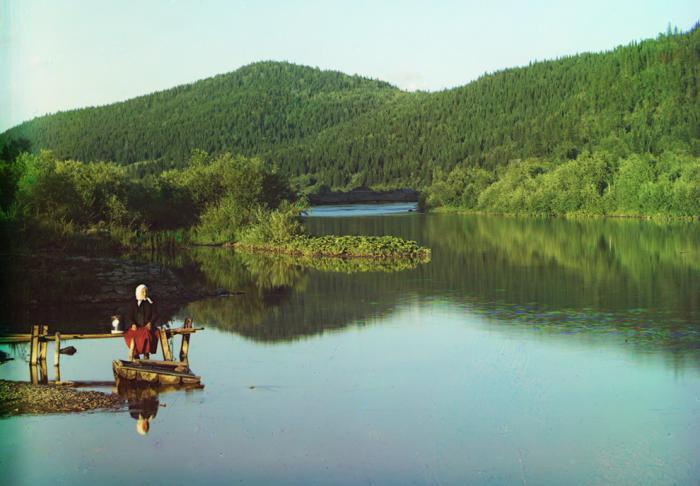 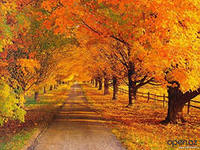 Животные России.
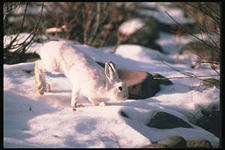 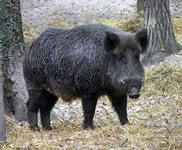 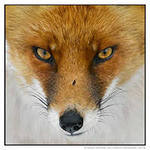 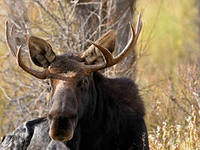 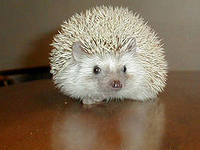 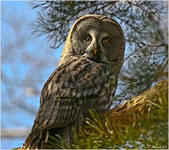 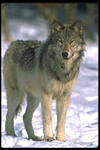 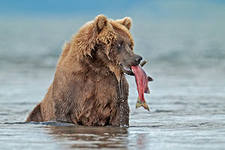 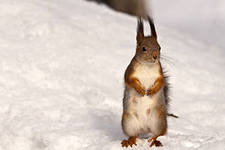 Великие реки России.
Кама , Енисей.
Дон , Волга.
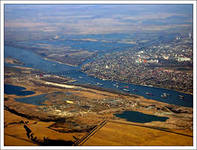 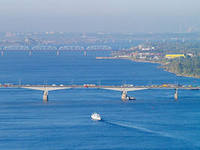 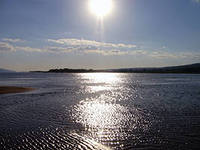 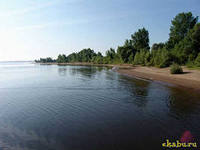 Национальные костюмы России.
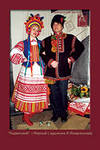 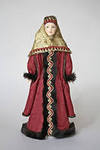 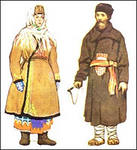 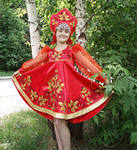 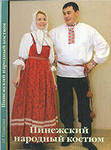 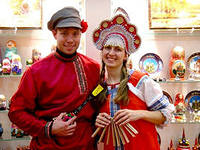 Любимые блюда россиян.
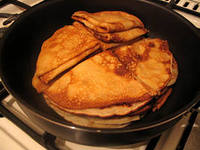 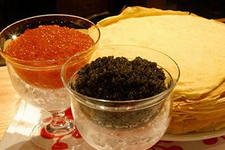 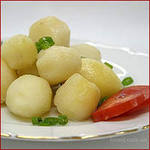 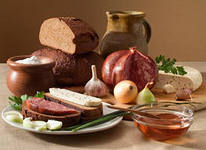 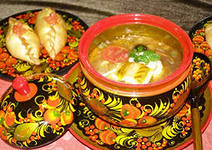 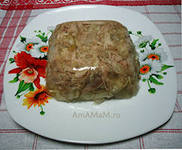 Моя Россия- город Пермь.
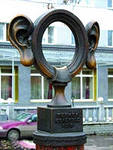 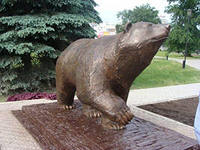 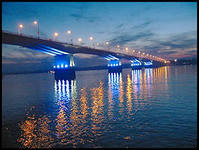 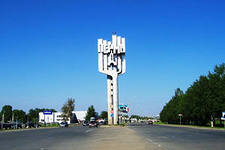 Россия- это Я, семья и вы мои друзья.
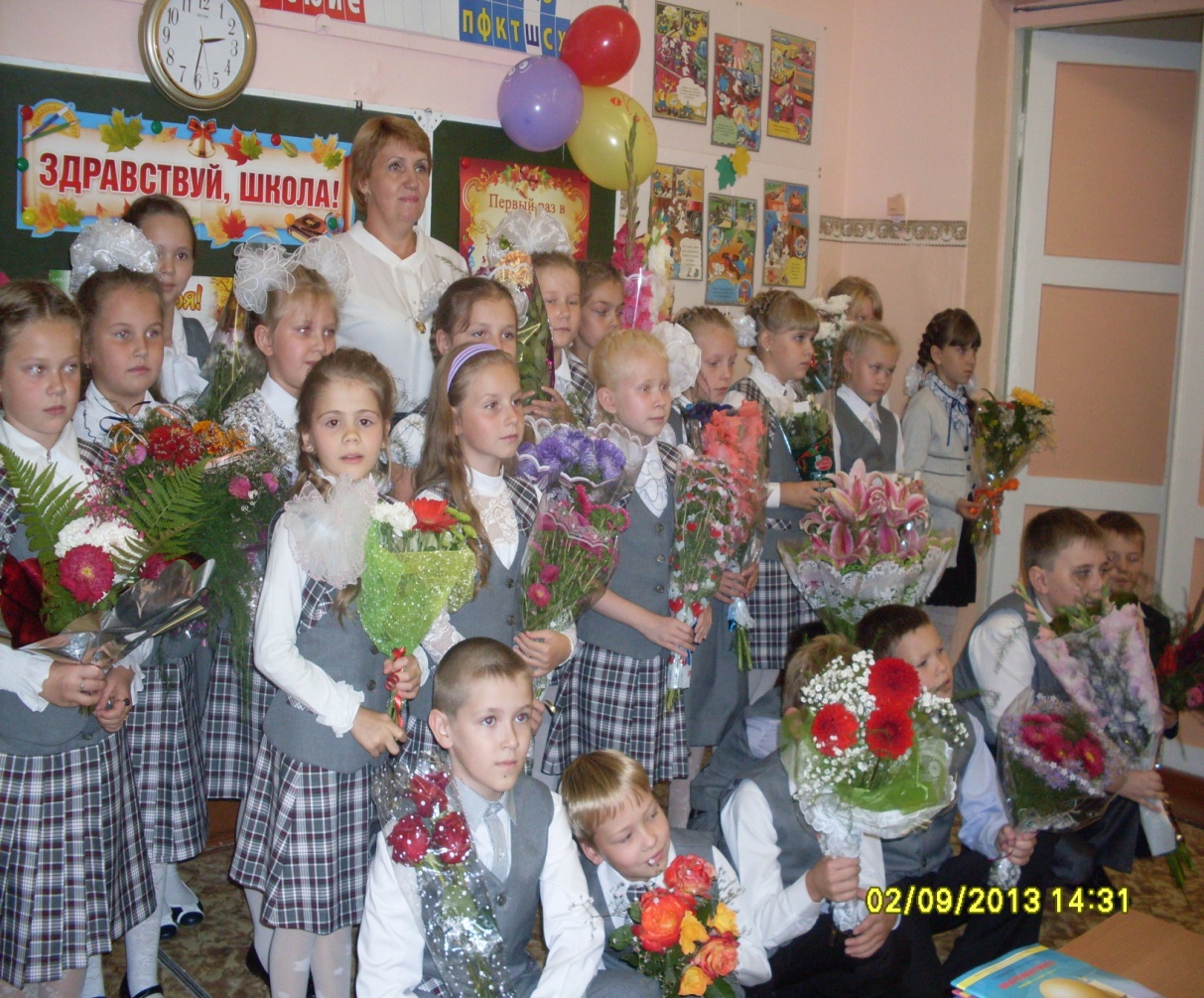 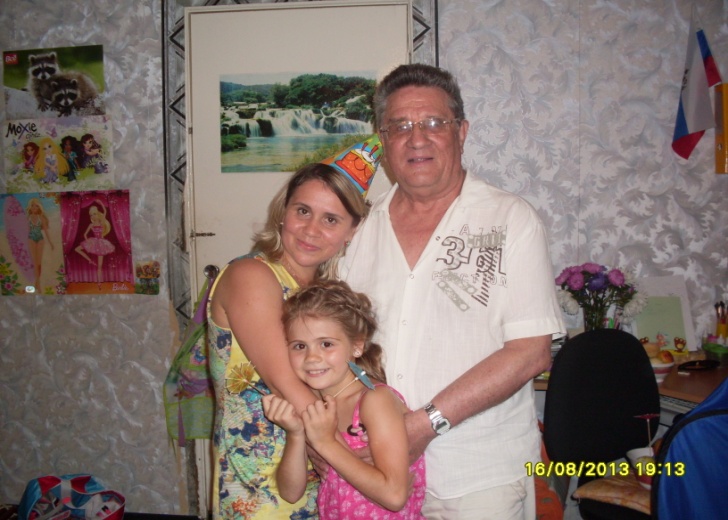 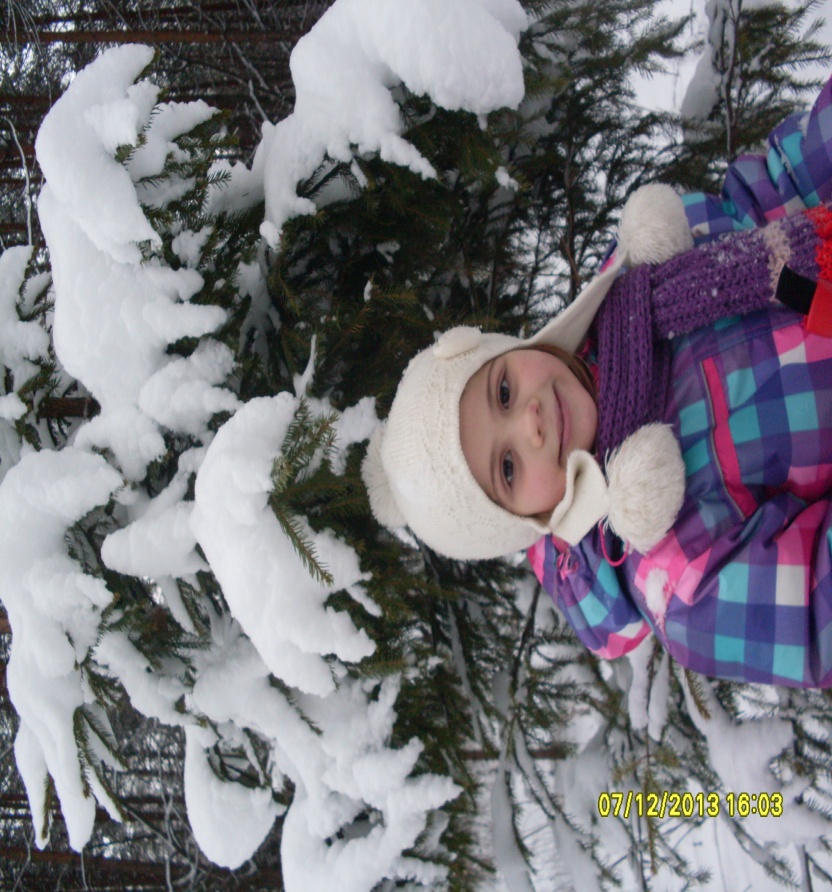 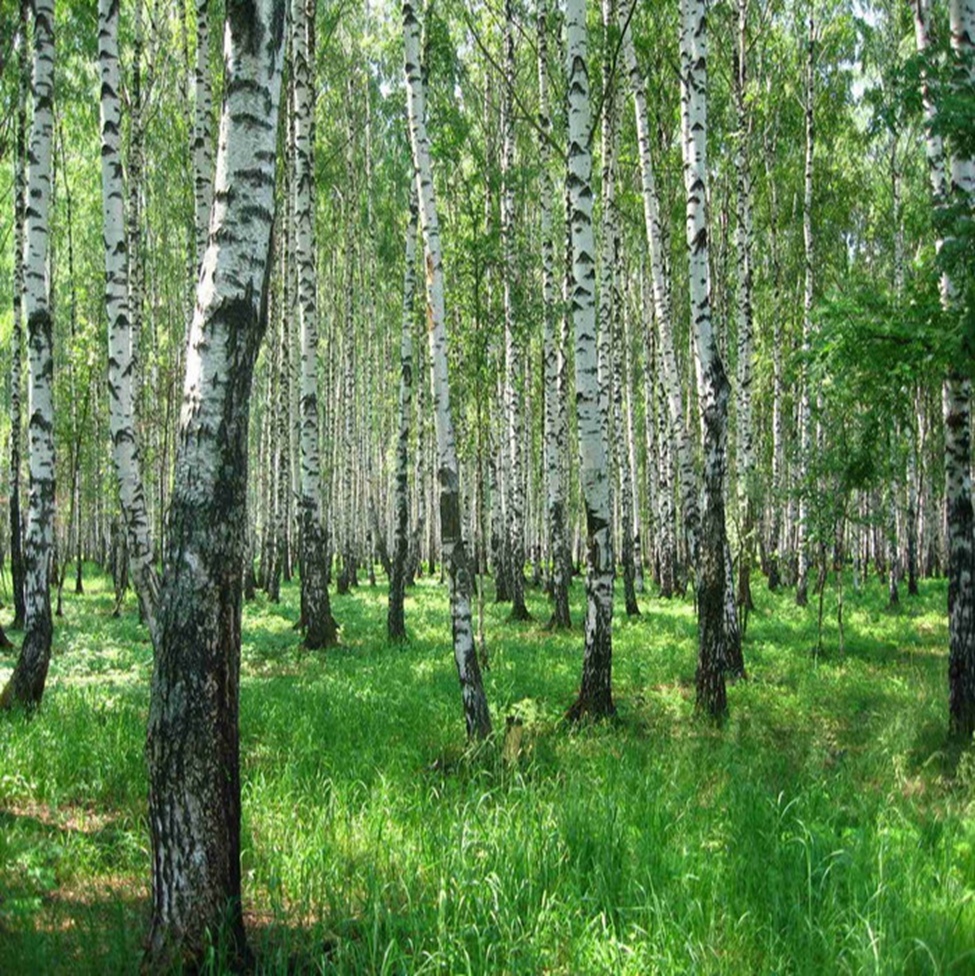 Ребята, любите свою Родину и помните, что каждый из нас – её частичка!